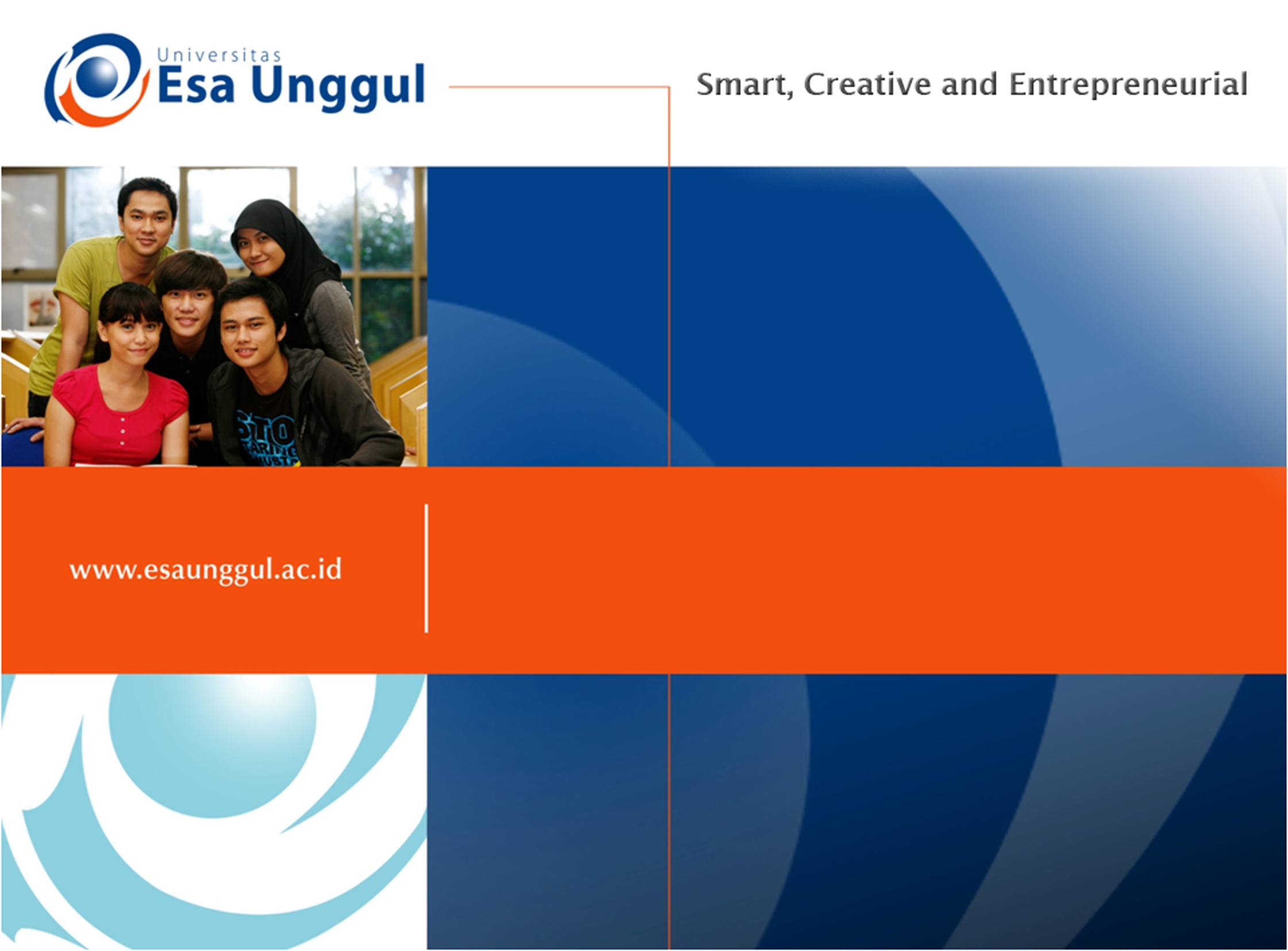 JENIS PLAGIARISME
SESI-7
Ade Heryana, SSt, MKM
Prodi Kesmas FIKES UEU
Mata Kuliah:
PENULISAN ILMIAH
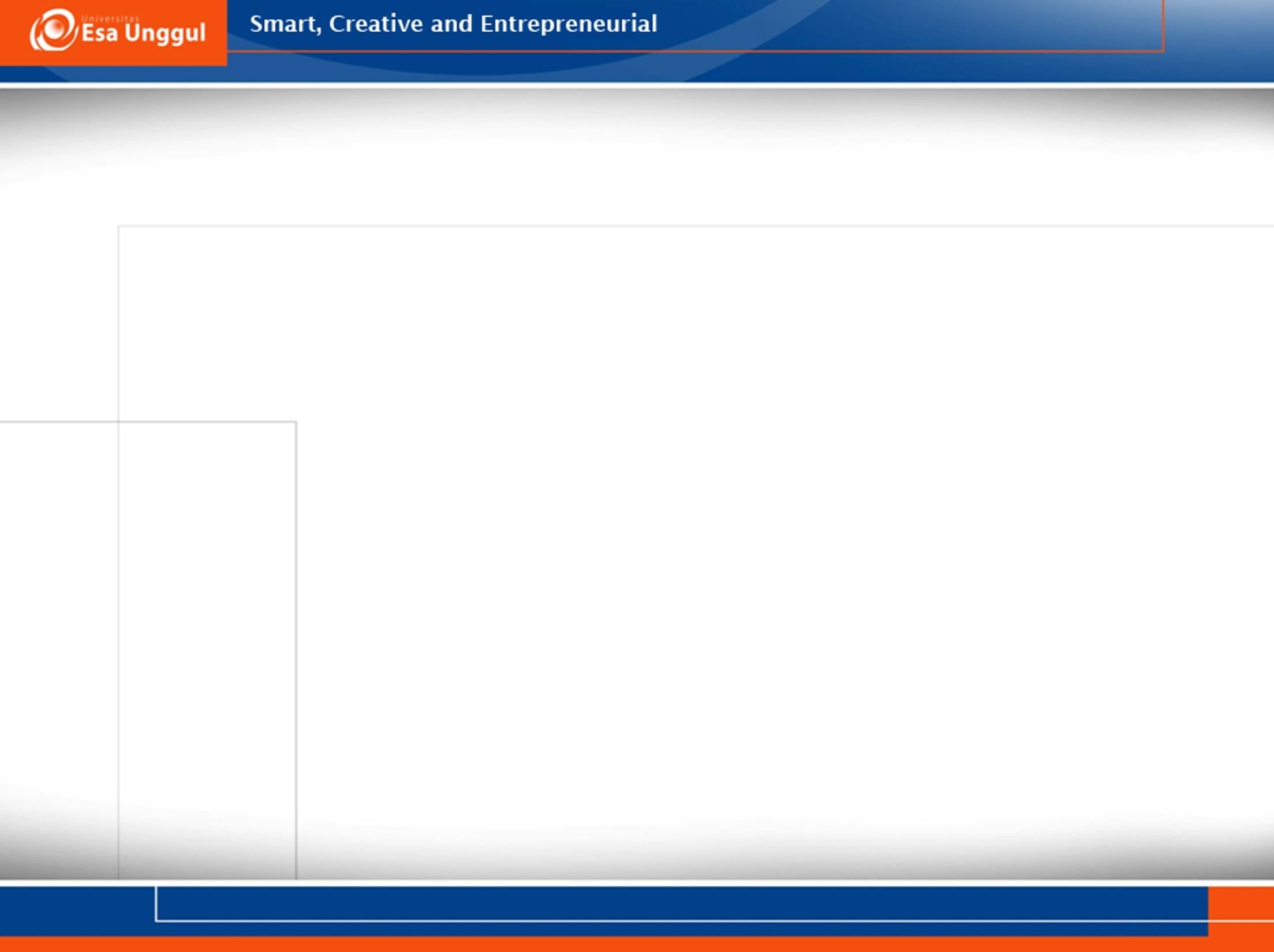 REFERENSI
Wibowo, Adik. 2014. Metodologi Penelitian Praktis Bidang Kesehatan. Jakarta: Rajawali Press
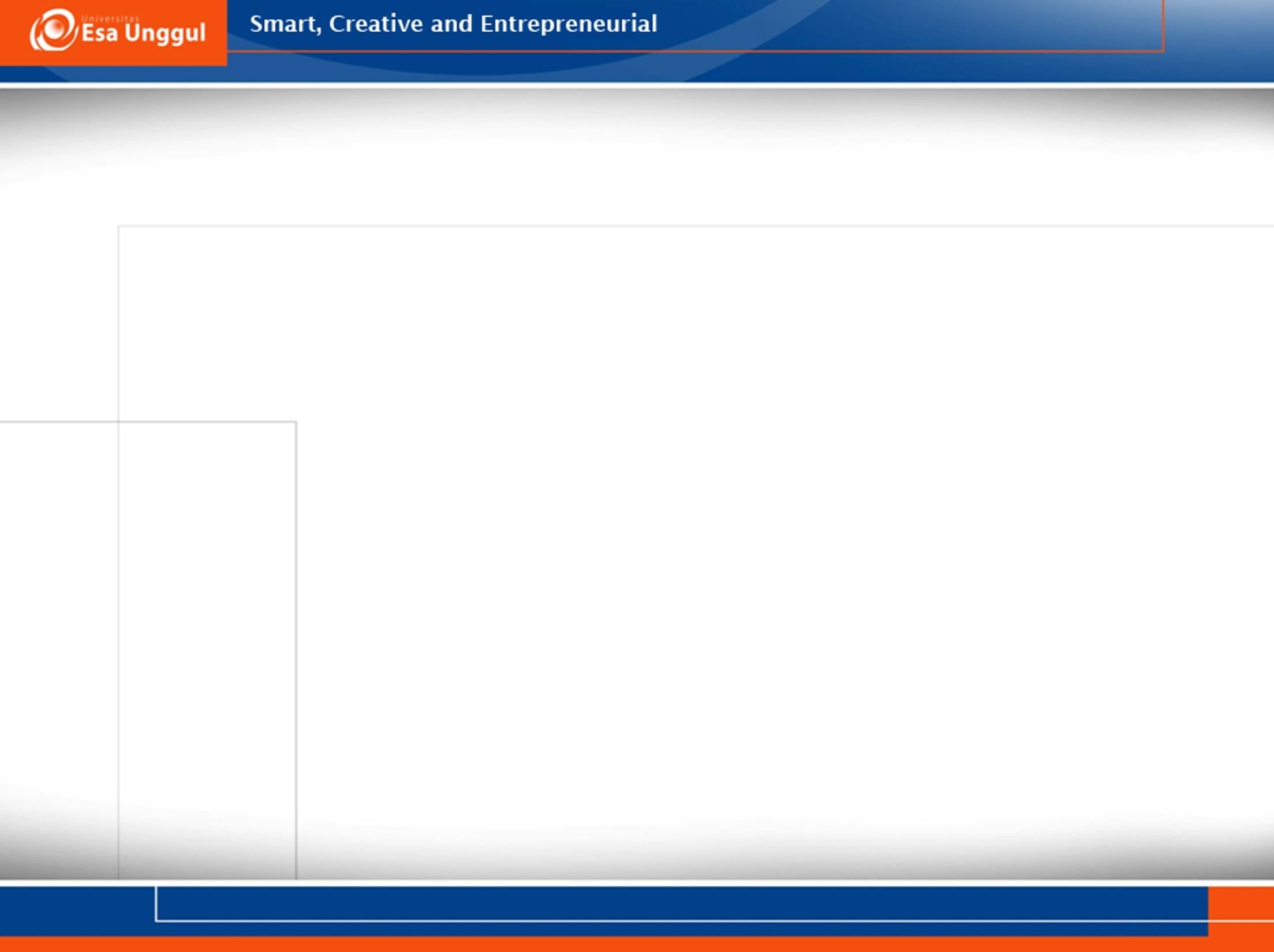 Jenis Plagiarisme menurut Alasannya
Plagiarisme yang Disengaja
Plagiarisme yang Tidak Disengaja
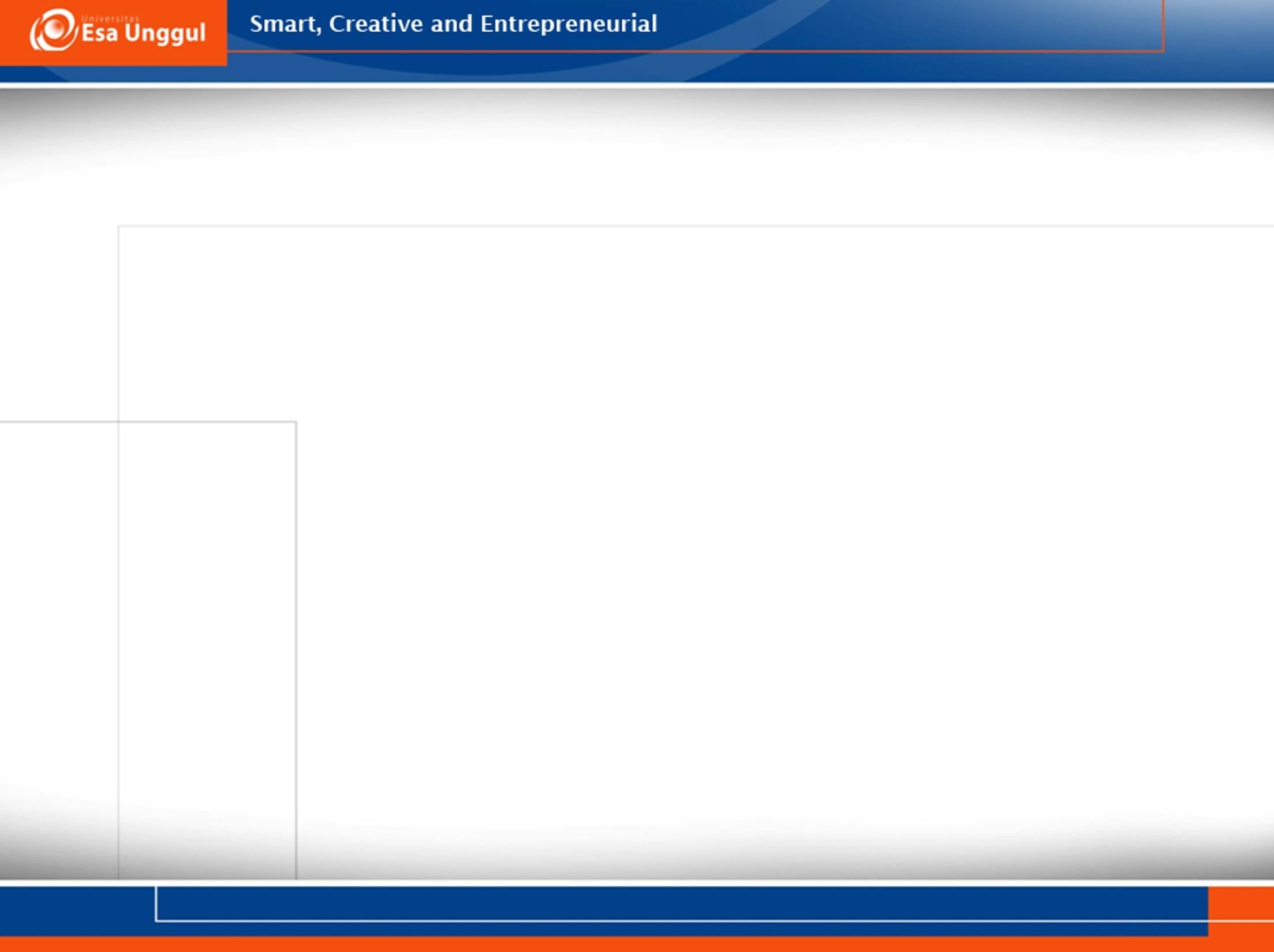 Plagiarisme yang Disengaja
Tidak memiliki cukup waktu dalam menghasilkan karya tulis
Tidak memiliki kemampuan menghasilkan karya tulis
Berfikir bahwa pembaca (atau dosen pembimbing mahasiswa) tidak akan mengetahui
Berpura-pura tidak tahu plagiarisme
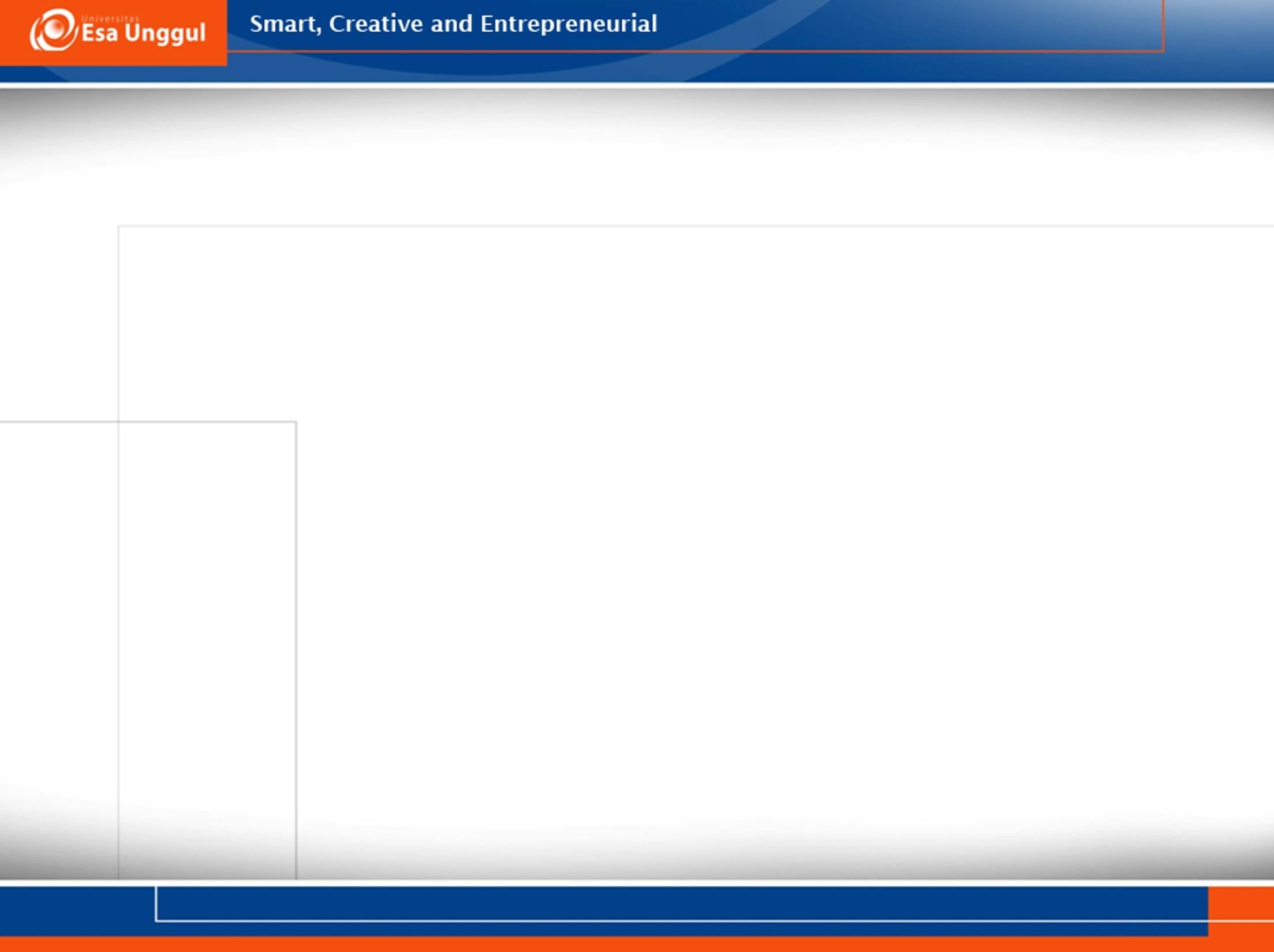 Plagiarisme yang Tidak Disengaja
Mengutip (panjang atau pendek) tapi lupa mencantumkan nama penulis asli dan sumber informasi
Tidak memahami cara mengutip tulisan dan cara parafrasa
Tidak mencantumkan sumber karena merasa tulisan yang dikutip bukan karya ilmiah (mis: cerpen populer)
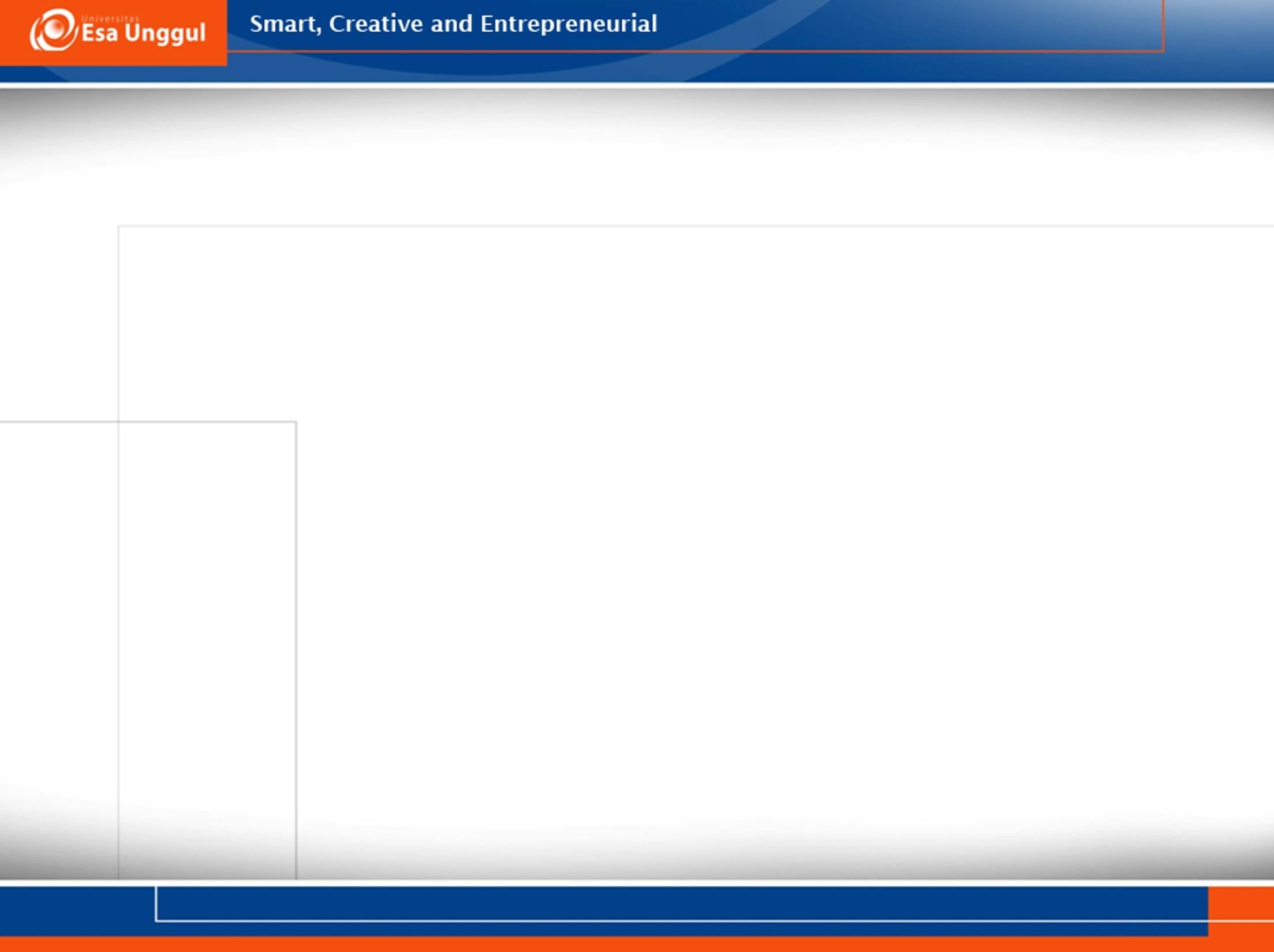 Jenis Plagiarisme menurut Tindakannya
Word by word Plagiarism (Block, Copy&Paste Plagiarism)
Word Switch Plagiarism
Style Plagiarism
Metaphor Plagiarism
Idea Plagiarism
Self Plagiarism
Internet sources Plagiarism
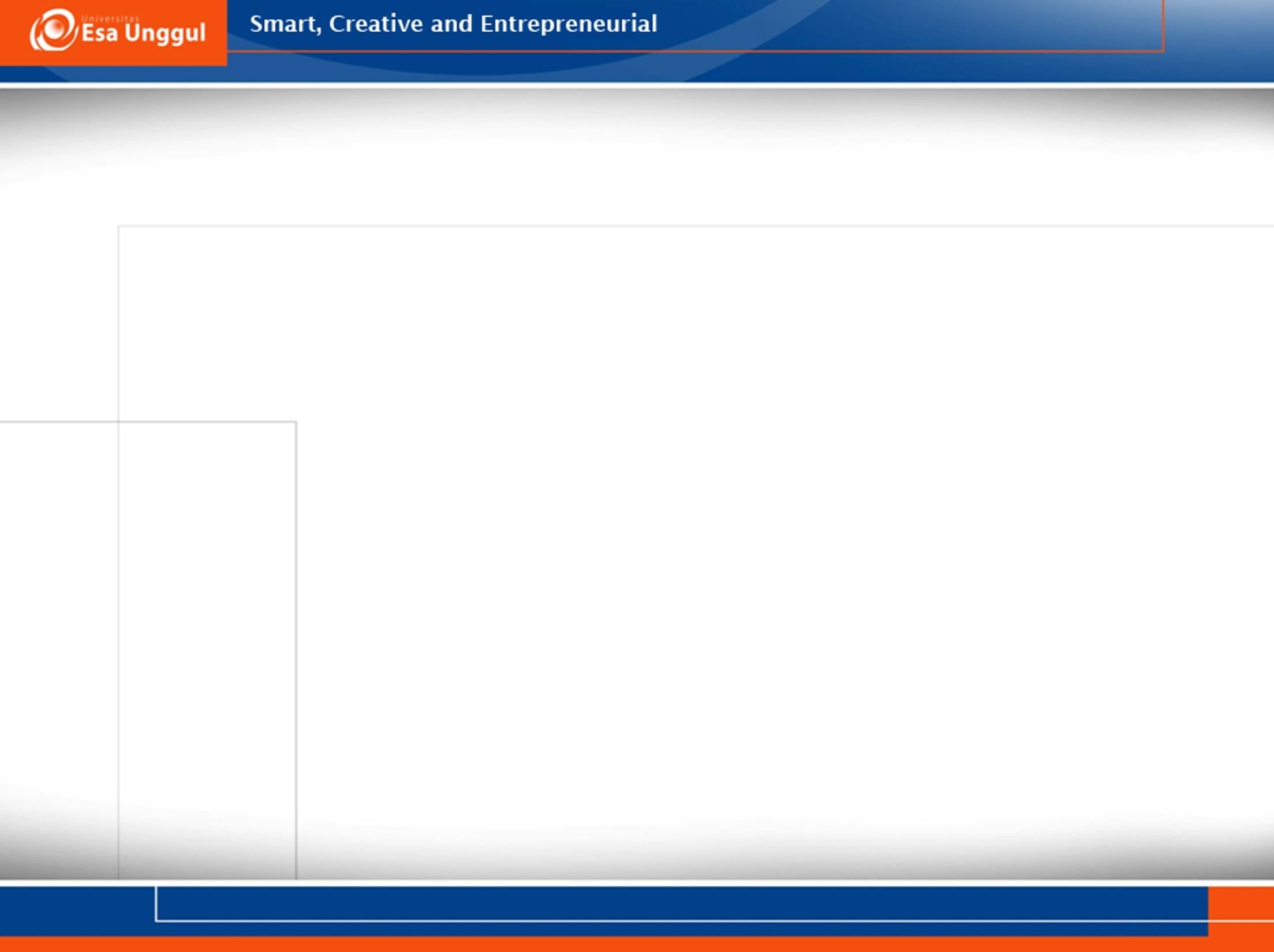 TERIMA KASIH